রসায়ন ক্লাসে সবাইকে স্বাগতম
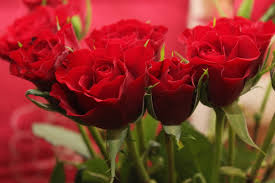 পরিচিতি
শিক্ষক পরিচিতি
নামঃ মোঃ সাঈদ হোসেন
পদবীঃ প্রভাষক ( রসায়ন )
মোঃ শহীদুল ইসলাম ডিগ্রী কলেজ , 
ভৈরবা,মহেশপুর, ঝিনাইদহ |
মোবাইল নং- ০১৭১৬ ১১ ৫৯ ১৬
পাঠ পরিচিতিঃ
শ্রেণিঃ একাদশ
বিষয়ঃ রসায়ন 1ম পত্র
অধ্যায়ঃ 1
অধ্যায়ের নামঃ 
ল্যাবরেটরির নিরাপদ ব্যাবহার
সময়ঃ ৯.৪৫
তারিখঃ ০১/০৪/২০১৭ ইং
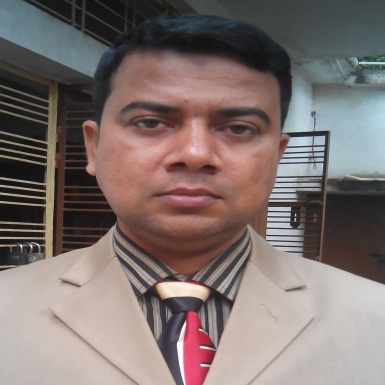 ছবিতে আমরা কি দেখছি
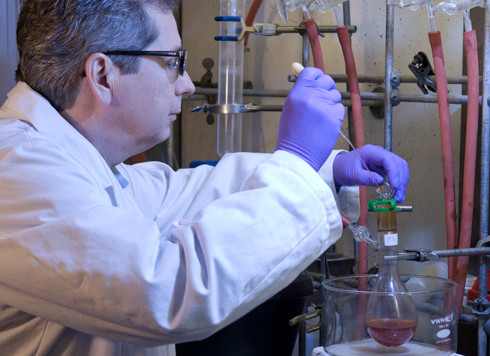 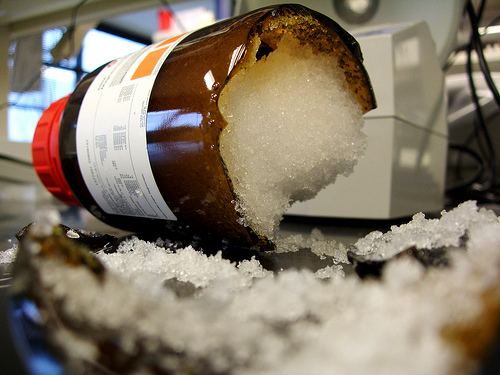 ছবিতে আমরা কি দেখছি
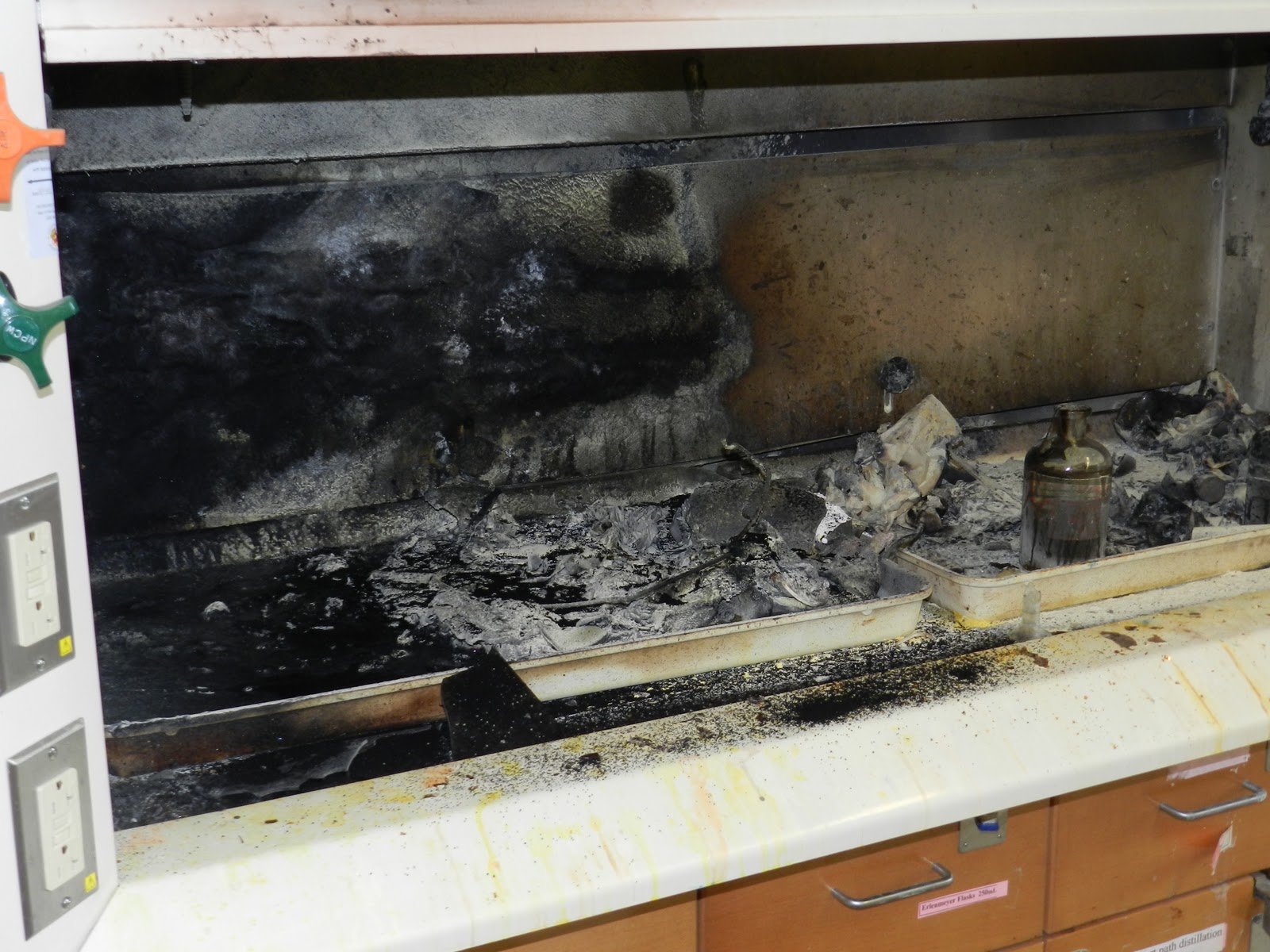 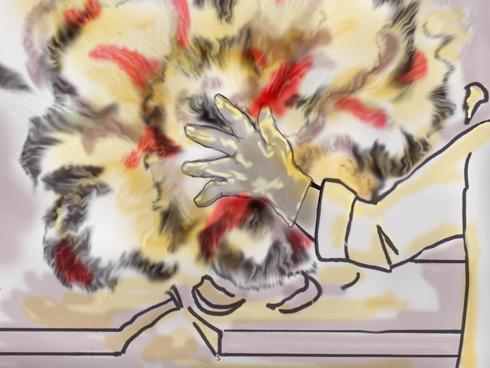 ল্যাবরেটরির 
নিরাপদ 
ব্যাবহার
আজকের পাঠ শেষে শিক্ষার্থীরা

ল্যাবরেটরিতে পরিধানযোগ্য সঠিক পোশাক  
  সম্পর্কে বলতে পারবে
নিরাপদ চশমার ব্যবহার ব্যাখ্যা করতে পারবে
 ল্যাবরেটরিতে হ্যান্ড গ্লাভস ব্যবহারের কারণ 
  বর্ণনা করতে পারবে
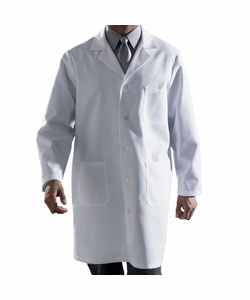 পোশাক:
সুতী অ্যাপ্রন
সিনথেটিক
নিরাপদ চশমা ছাড়া কাজ করার সময়  দুর্ঘটনার শিকার
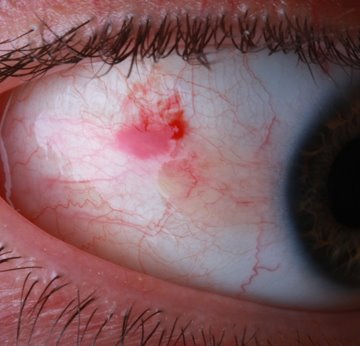 নিরাপদ চশমা
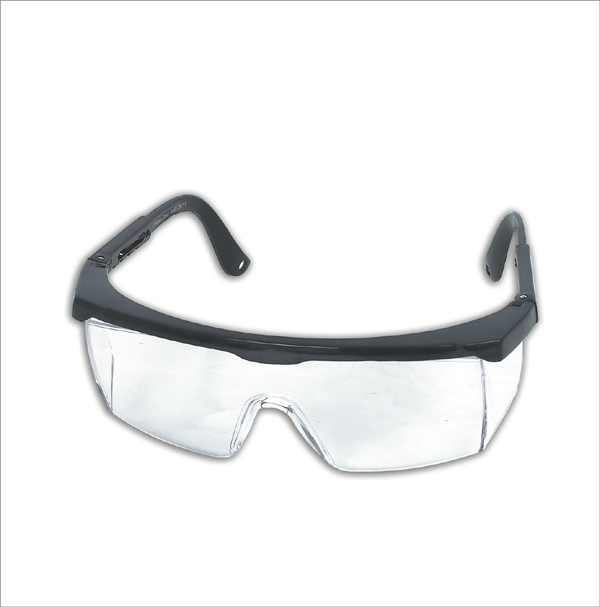 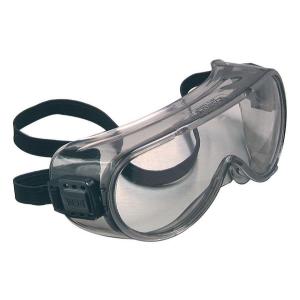 নিরাপদ চশমা পরিহিত অবস্থায় কাজে নিয়োজিত
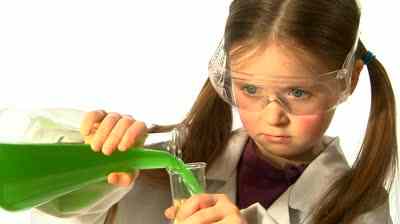 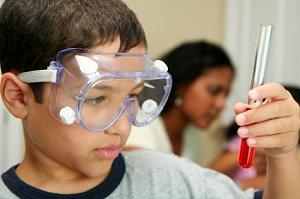 মাস্ক
মাস্ক কখন ব্যবহার করব
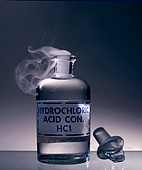 মাস্ক পরিহিত অবস্থায়
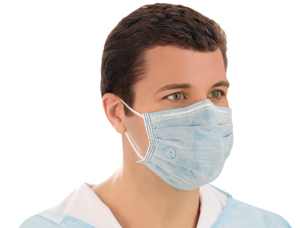 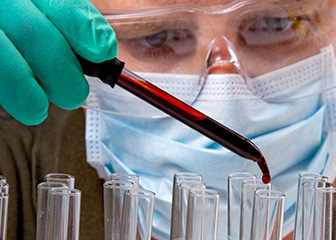 গ্লাভস
গ্লাভস কেন পরবো
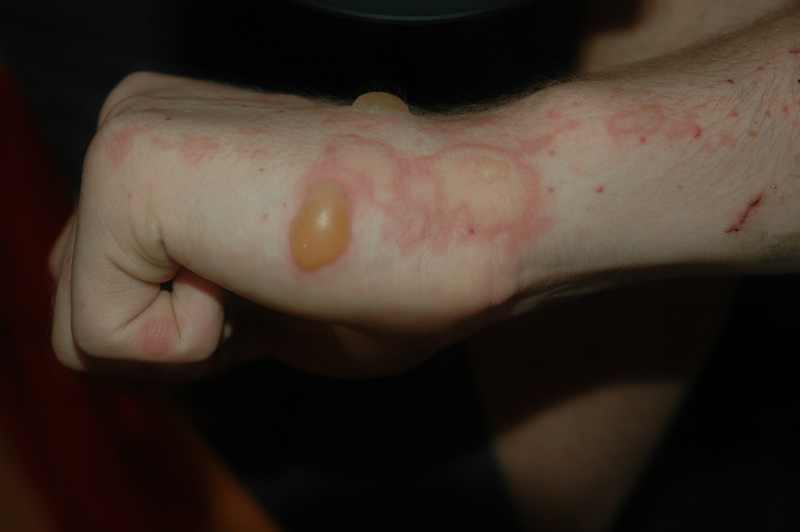 গ্লাভস পরিহিত অবস্থায়
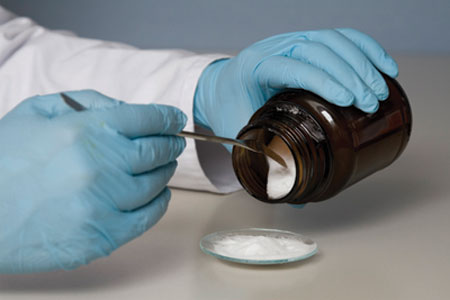 ডিসপোজেবল নাইট্রাইল গ্লাভস
সিনথেটিক
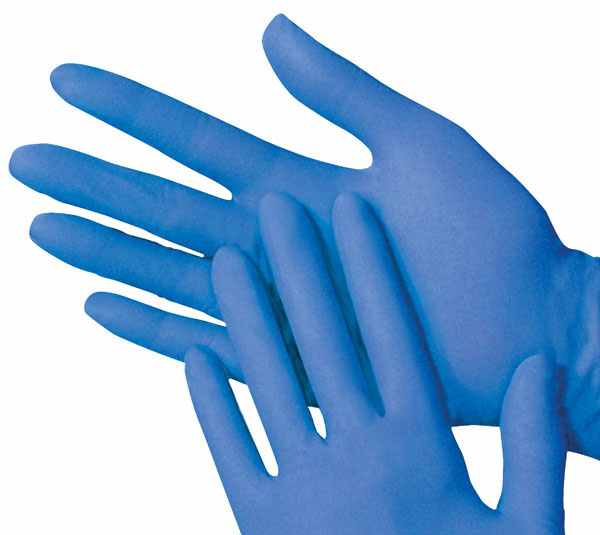 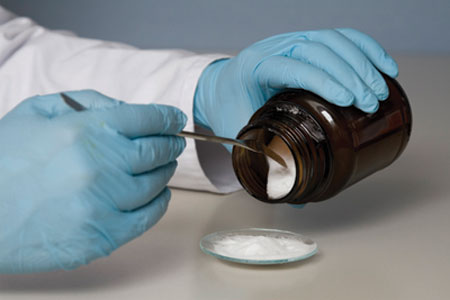 মূল্যায়ন
অ্যাপ্রন, নিরাপদ চশমা, মাস্ক ও গ্লাভস 
উপরের কোন নিরাপত্তা উপকরন কোন রাসায়নিক পদার্থ নিয়ে কাজ করার সময় ব্যবহার করা হয় ?
বাড়ির কাজ
ল্যাবরেটরিতে নিরাপত্তা সামগ্রী ব্যবহারের গুরুত্ব বিশ্লেষণ কর
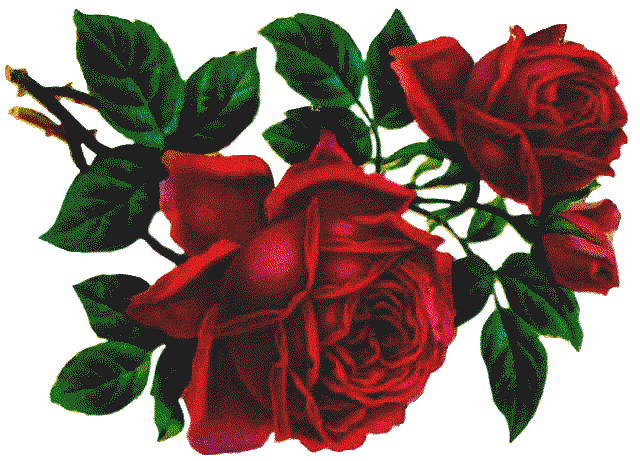 ধন্যবাদ